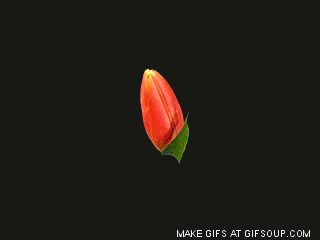 স্বাগতম আজকের মাল্টিমিডিয়া ক্লাসে
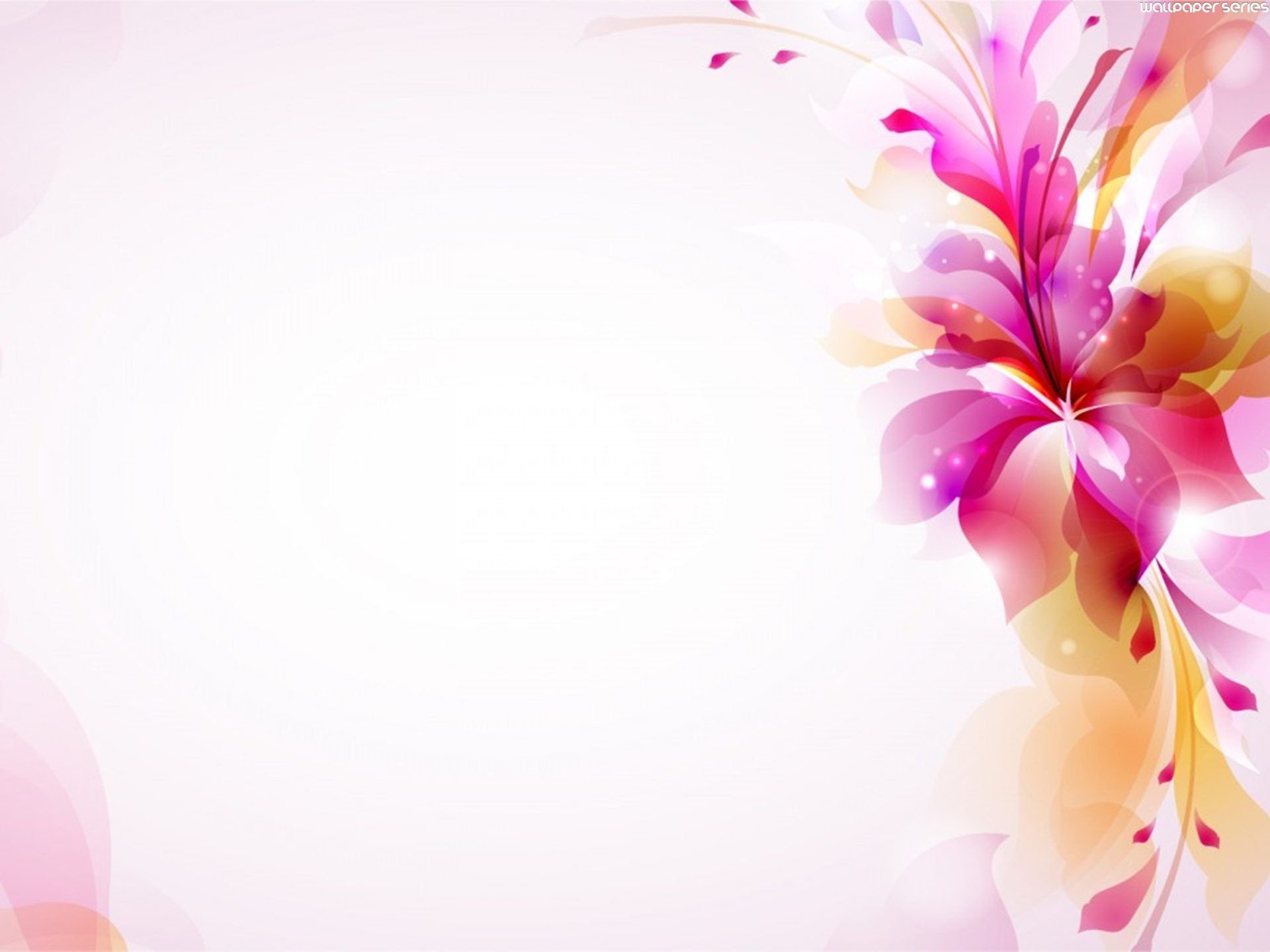 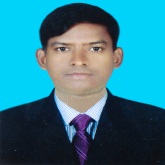 শিক্ষক পরিচিতিঃ
বিপ্লব বাস্কি
সহকারী শিক্ষক (খ্রিষ্টান ধর্ম)
চব্বিশনগর উচ্চ বিদ্যালয় ও কলেজ
গোদাগাড়ী, রাজশাহী ।
Email- baski4087@gmail.com
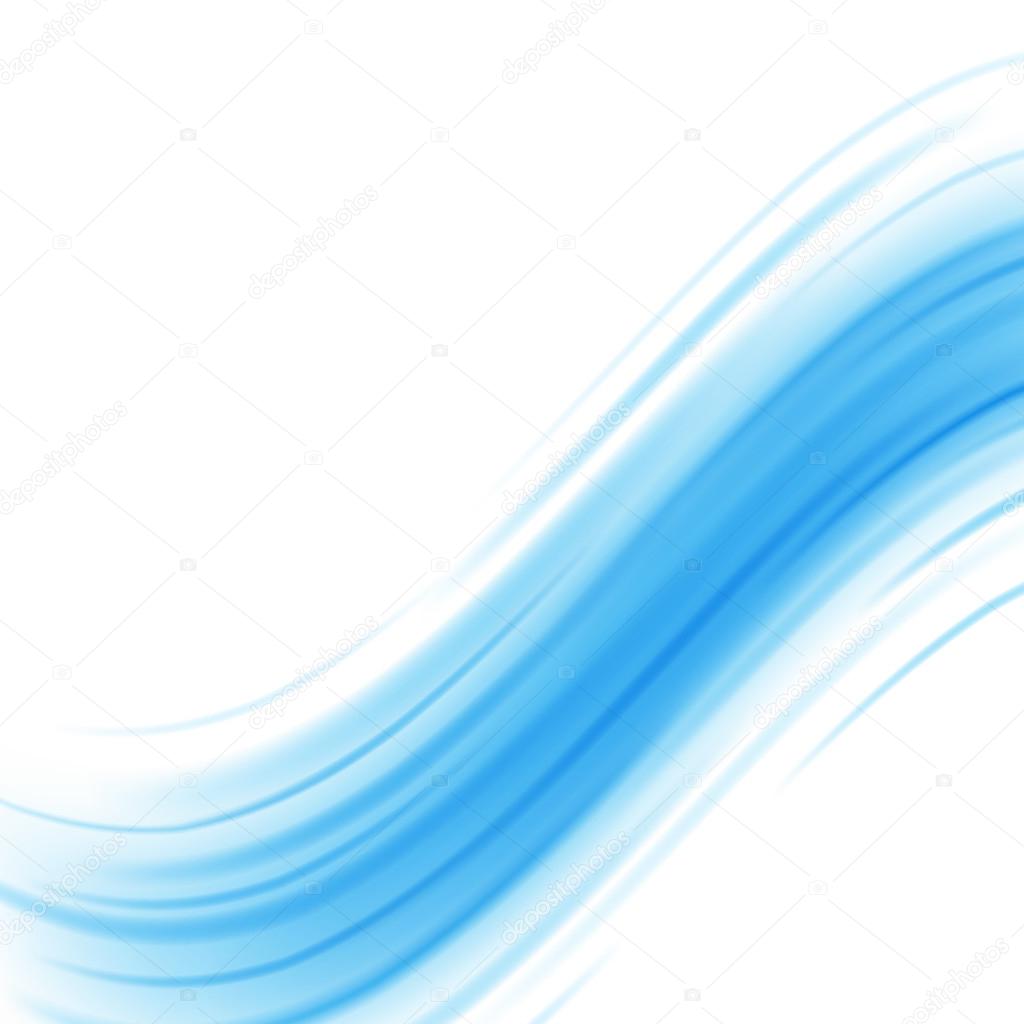 পাঠ পরিচিতিঃ
বিষয়ঃ খ্রিষ্টান ধর্ম ও নৈতিক শিক্ষা 
শ্রেণীঃ অষ্টম
অধ্যায়ঃ পঞ্চমঃ যীশুর বাণী প্রচারের মূলভাব।
সময়ঃ ৪৫ মিনিট
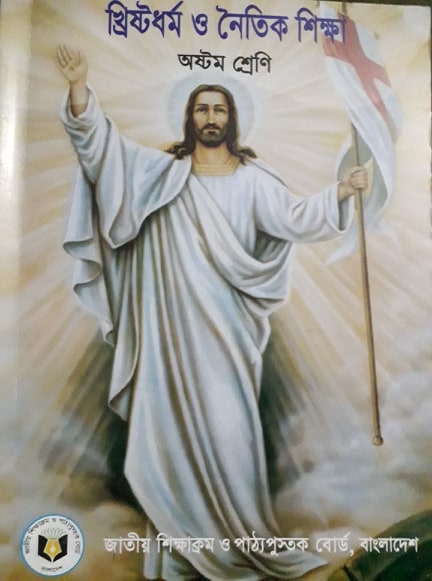 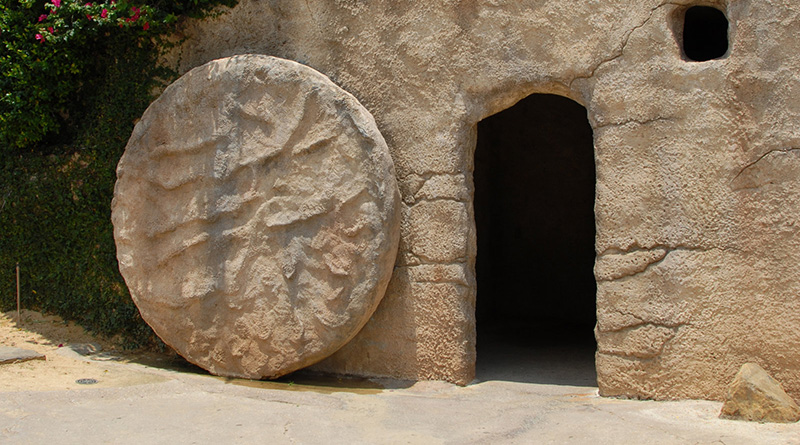 চিত্রটি লক্ষ্য কর
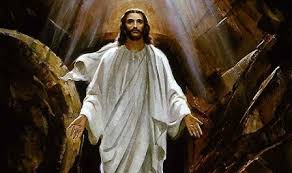 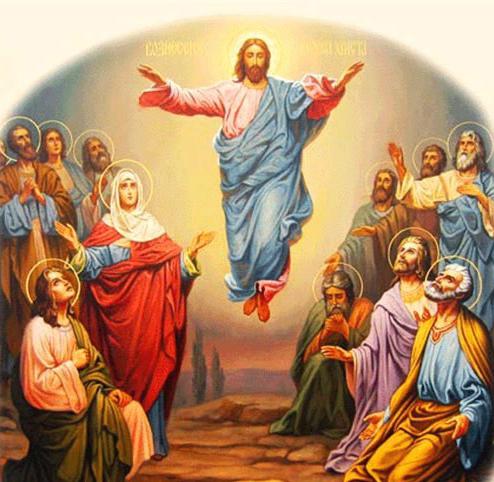 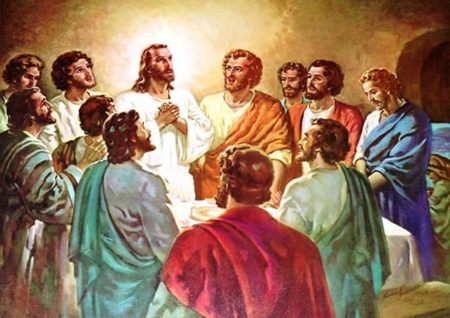 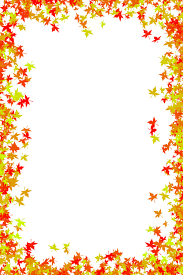 পাঠের শিরোনামঃ
মৃতদের পুনরুত্থান।
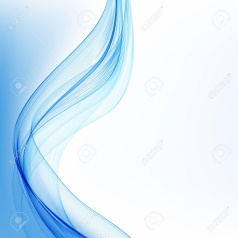 শিখনফলঃ
এই পাঠশেষে শিক্ষার্থীরা-
১। মৃতদের পুনরুত্থান সম্পর্কে বর্ননা করতে পারবে।
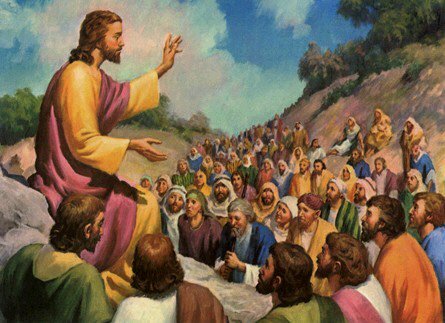 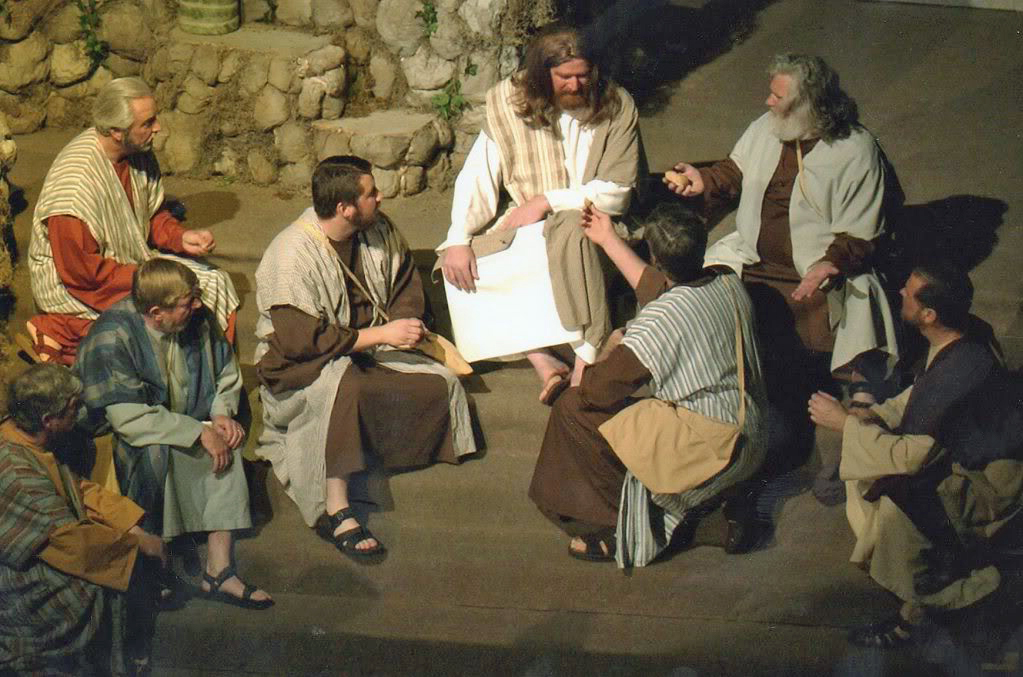 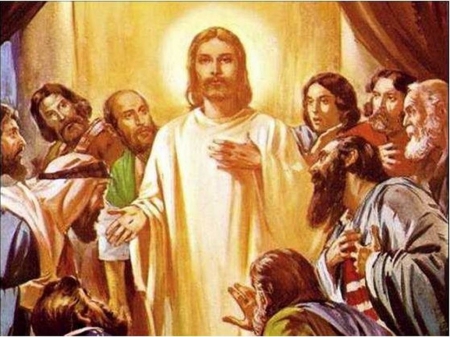 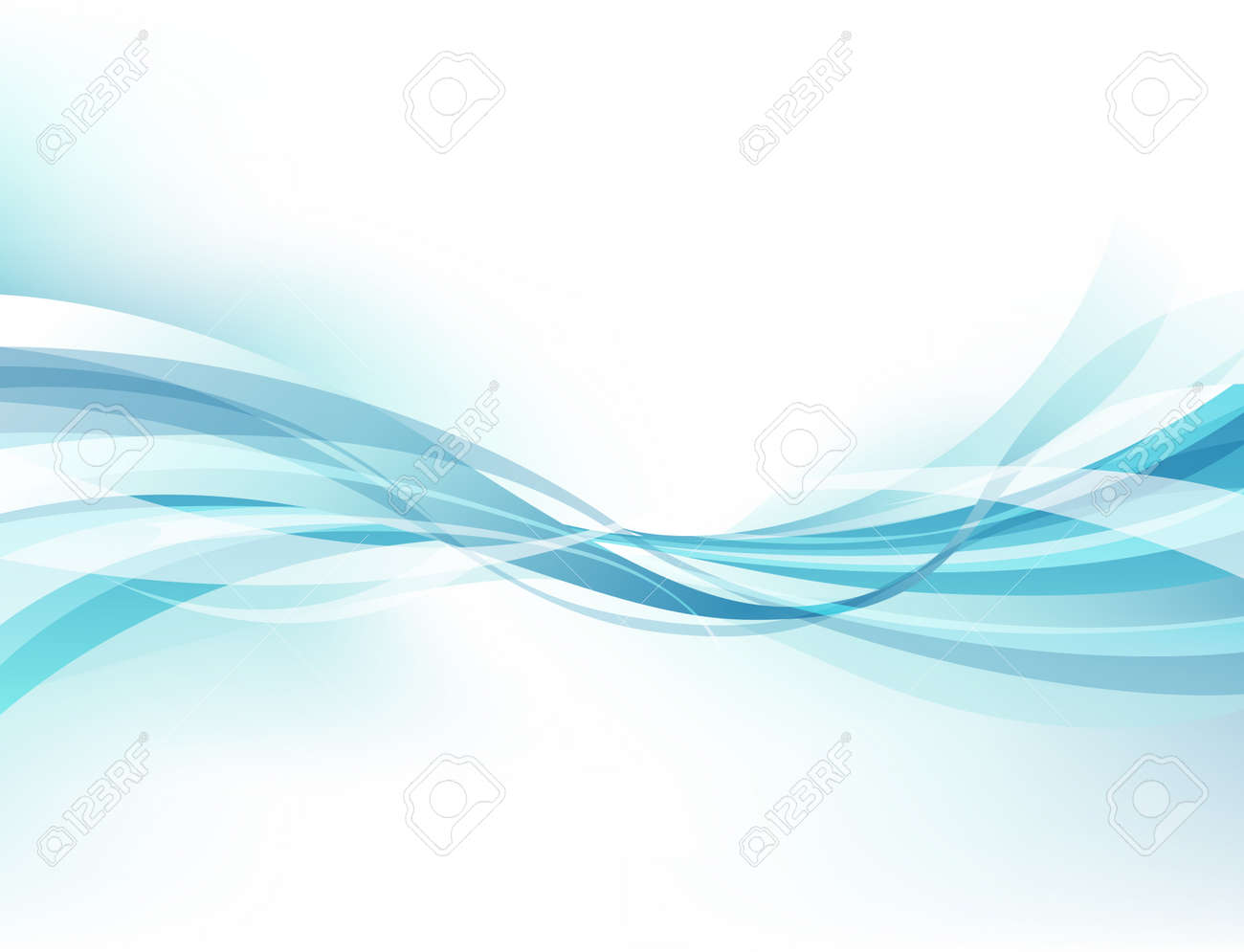 মৃতপ্রায় রোগী বাচলে আত্মীয় স্বজনের কেমন লাগে?
তুমি যখন অসুস্থ হও তখন তোমার কেমন লাগে ?
আমরা কোন প্রার্থনার মধ্যে আমাদের শরীরের পুনরুত্থানের বিশ্বাসের কথা বলি?
দলীয় কাজঃ
যীশু যখন বিচার আসনে বসবেন তখন কিসের মানদণ্ডে আমাদের বিচার করবেন তা  আলোচনা করে একটি তালিকা তৈরী করে উপস্থাপন কর?
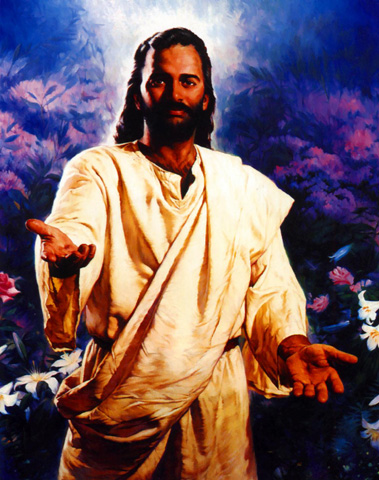 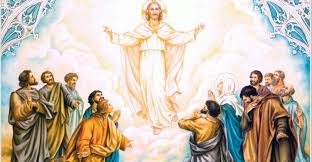 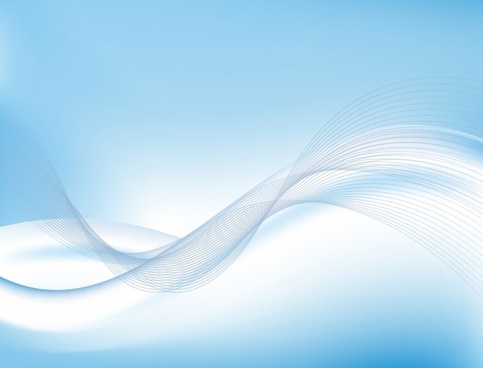 (ক) মৃত্যু কেন হয়?
(খ) মৃত্যুর পর আমরা কোথায় যাব?
(গ) যীশু পুনরুত্থানের মধ্য দিয়ে আমাদের কি করেছেন?
(ঘ) পুনরুত্থানের পর মানুষ কাদের মতো হয়ে উঠবে?
(ঙ) যীশুর পুনরুত্থানের পর শিষ্যরা কেন তাকে চিনতে পারে নি?
(চ) কিসের মধ্য দিয়ে আমরা ইশ্বরের সান্নিদ্ধ লাভ করি?
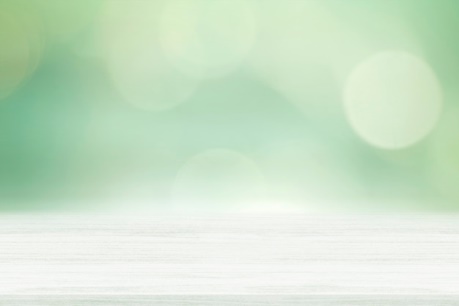 দলীয় কাজঃ
মৃতদের পুনরুত্থান সম্পর্কে তুমি যা জান বা বিশ্বাস কর তা লিখ?
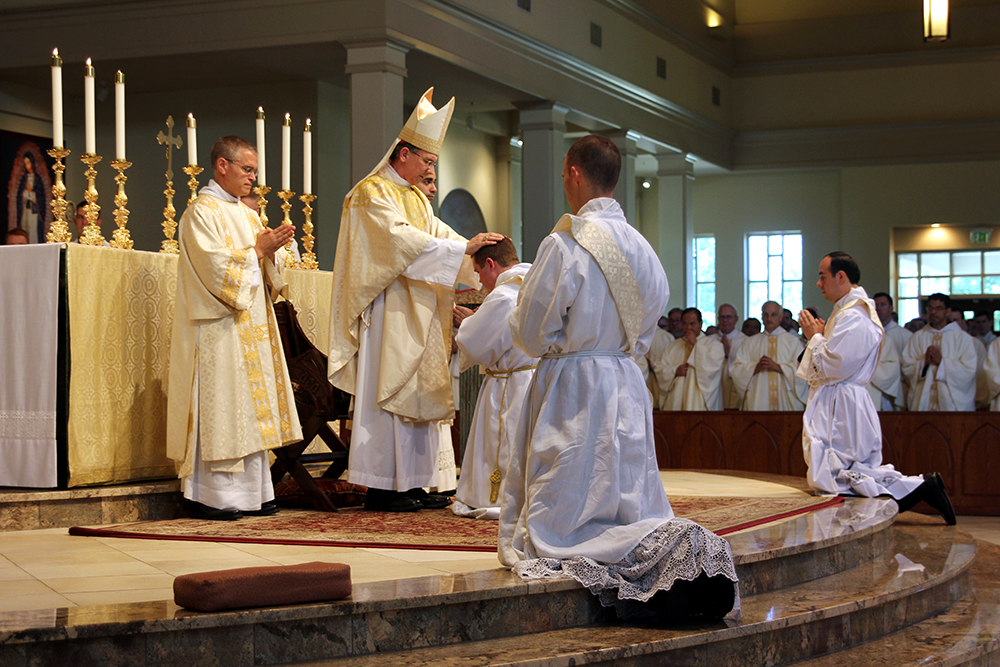 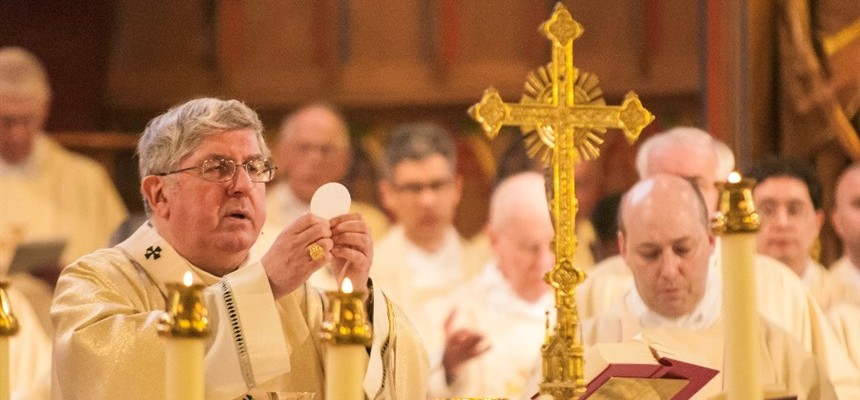 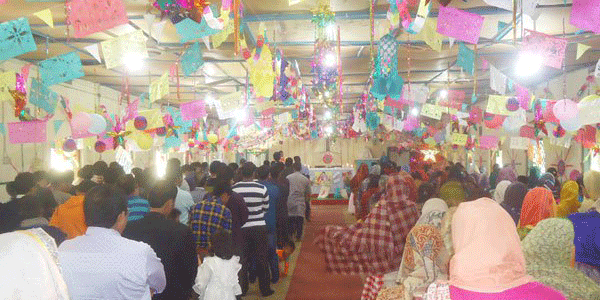 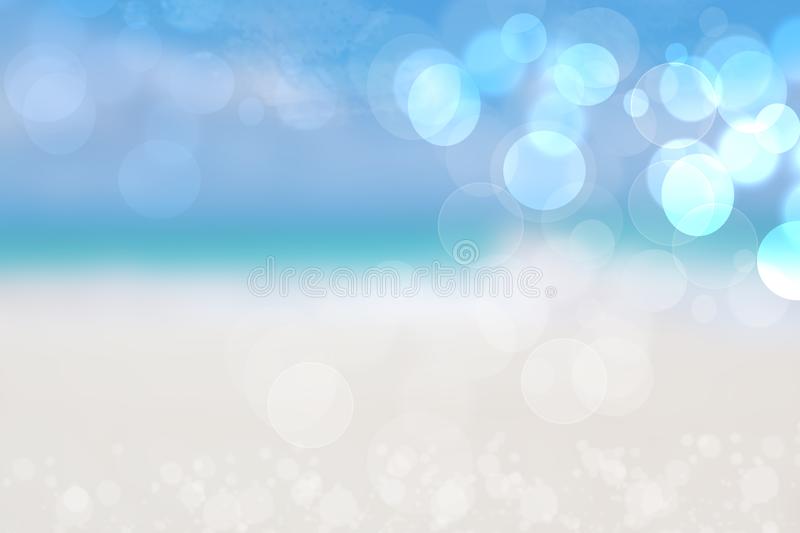 একক কাজঃ
প্রতি রবিবার তুমি অন্যদের কীভাবে খ্রিস্টযাগে অংশগ্রহন করতে উৎসাহিত করবে?
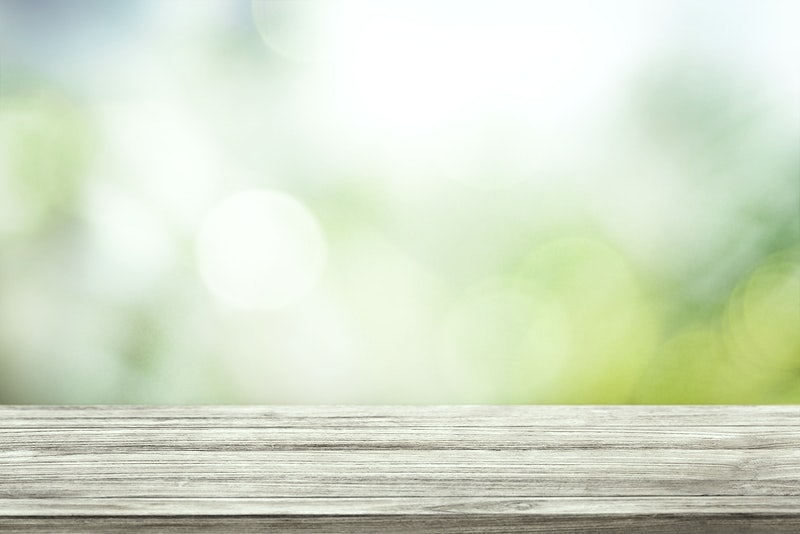 মূল্যায়ন
কারা পুনরুত্থানে বিশ্বাস করে ?
ক। ফরিসীরা  	  	খ। ইহুদিরা
	গ। ধার্মিকেরা     		ঘ। সাদুকীরা
কারা পুনরুত্থানে বিশ্বাস করে না ?
ক। ফরিসীরা  	  	খ। ইহুদিরা
	গ। ধার্মিকেরা     		ঘ। সাদুকীরা
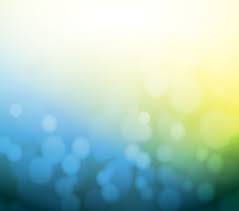 যীশু খ্রিস্টের পুনরুত্থান হলো- 
i.  ইশ্বরের পরিকল্পনা
ii. খ্রিস্ট ভক্তদের বিশ্বাস
iii. যীশু খ্রিস্টের কথা
কোনটি সঠিক 
	ক। i 	  			খ। ii 	
	গ। i ও ii   			ঘ। i, ii ও iii
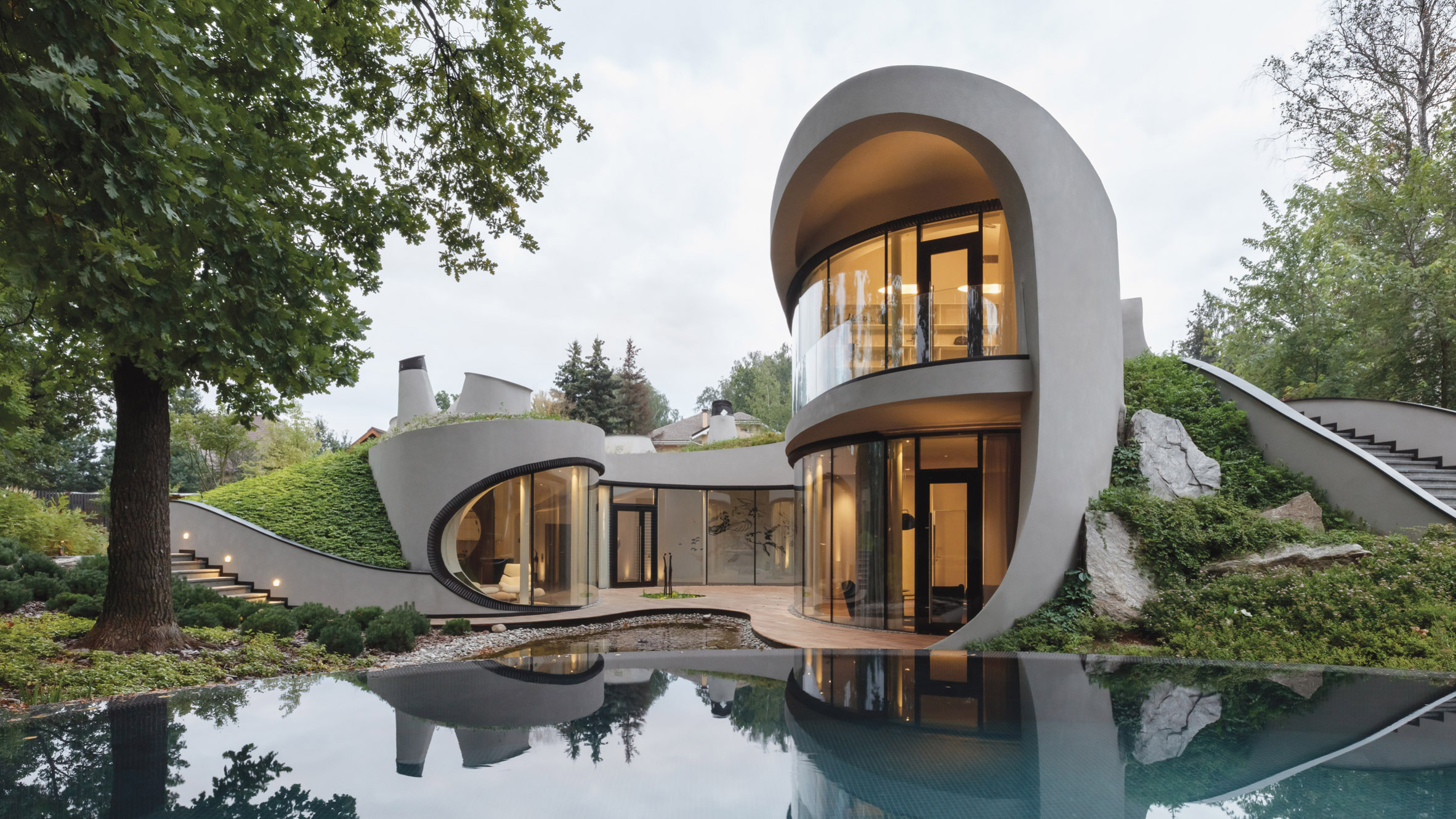 বাড়ির কাজঃ
মৃতদের পুনরুত্থান সম্পর্কে তোমার পাঠ্যপুস্তকের আলোকে লিখ ।
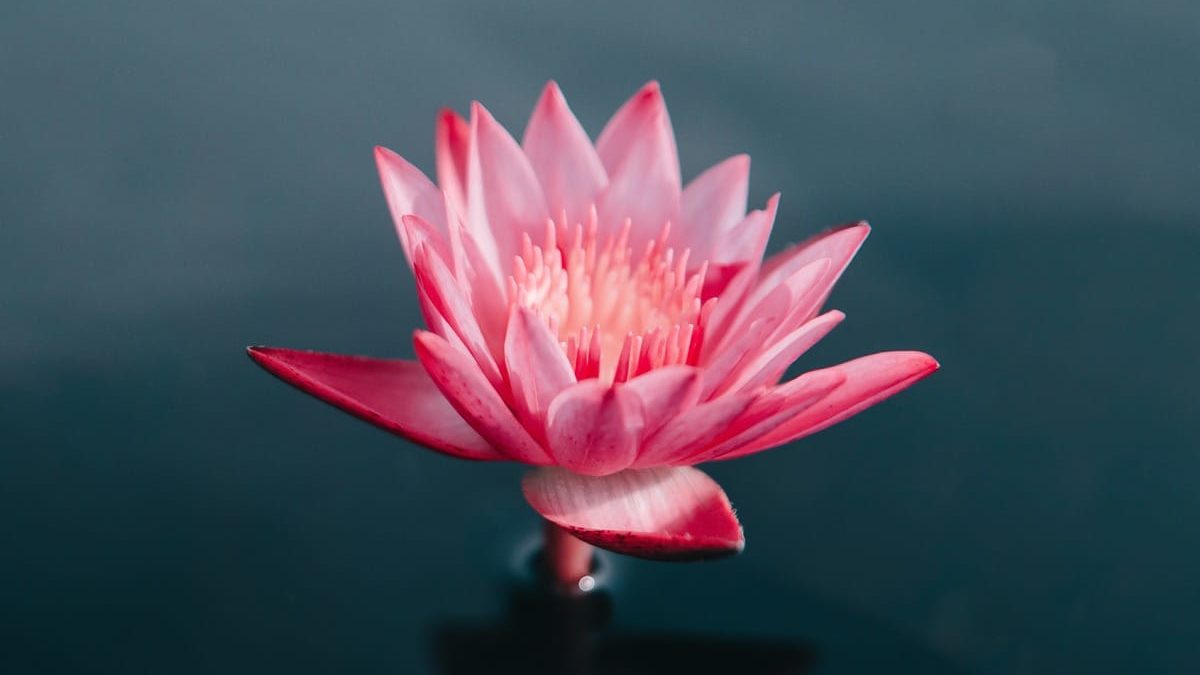 সবাইকে ধন্যবাদ
আগামী ক্লাসে আবার দেখা হবে।